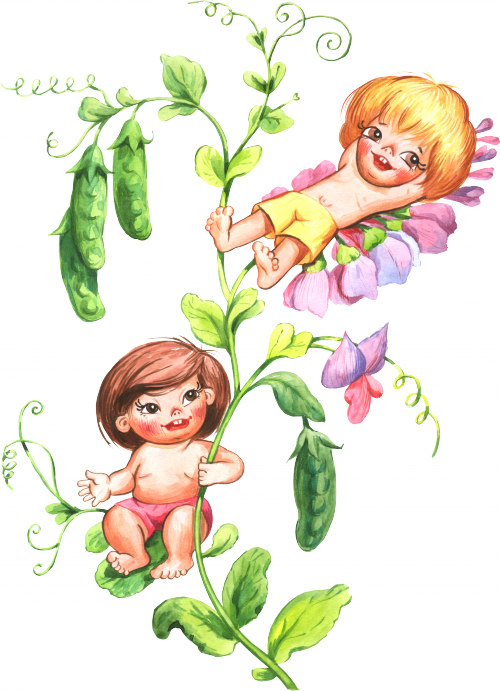 Современные формы взаимодействия МДОУ «Детский сад комбинированного вида  № 8 п.Дубовое» с семьями воспитанников в условиях реализации ФГОС ДО
Комнатная Ю.С.
Старший воспитатель
Важным направлением деятельности воспитателя в детском саду на современном этапе, в соответствии с требованиями ФГОС ДО,  является тесное взаимодействие с родителями воспитанников. Работа с семьей должна учитывать современные подходы к проблеме педагогической компетентности родителей и  направлена на ее повышение.
Семья – это малая социальная группа , члены которой связаны общностью быта, взаимной моральной ответственностью, взаимопомощью.
Базовые условия для полноценного человеческого развития может создать только семья.
Семья – это своеобразная "экспериментальная лаборатория" человеческих отношений
Семья - посредник между индивидом и обществом.
Задачи взаимодействия с семьями:
Установление контакта с родителями для близкого знакомства с особенностями семейного воспитания и активизация их в жизни детского сада.
Внедрение новых форм работы с семьёй, как фактора позитивного развития ребёнка.
 Помочь родителям устранить недопонимание эмоциональных потребностей сферы ребёнка через совместную игровую творческую познавательную деятельность.
Сотрудничество детского сада с родителями воспитанников в решении задач образовательной программы по организации игровой, творческой, конструктивной и трудовой деятельности детей.
Современная 
российская семья
УВЕЛИЧЕНИЕ:
семьи, прошедшие через развод 
неполные семьи 
доля повторных браков
число родителей-одиночек
число внебрачных детей
количество одиноких людей
доля бездетных семей
СОКРАЩЕНИЕ:
количество детей в семье
число многопоколенных семей
Типы семей
Благополучные семьи 
- общие интересы и потребности
- отношения строятся на уважении друг к другу
- творческий подход к семейному воспитанию
Неблагополучные семьи
- отсутствие семейных традиций 
воспитание не принимается 
как родительская обязанность
Формально-благополучные семьи

 внешнее благополучие
В совместном решении проблем общения 
с ребенком в семье и социуме
В установлении доверительных отношений 
между родителями и педагогами
В открытии перед родителями неизвестных сторон и знаний о собственном ребенке
В обеспечении успешности ребенка 
  к дальнейшему обучению
Сотрудничество   
семьи   и   ДОУ   заключается
Консультация
Беседа с родителями
День открытых дверей
Родительское собрание
Родительские вечера
Родительский тренинг 
Дискуссия
ФОРМЫ РАБОТЫ 
С РОДИТЕЛЯМИ
«День семьи» 
«День здоровья»
Конкурсы
 Выставки
Почта доверия
Папки-передвижки
Участие в творческих конкурсах и выставках
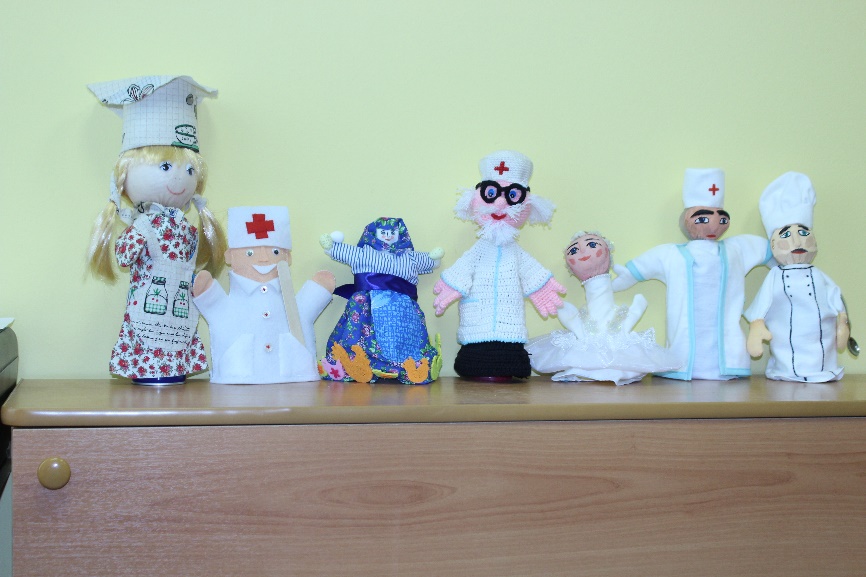 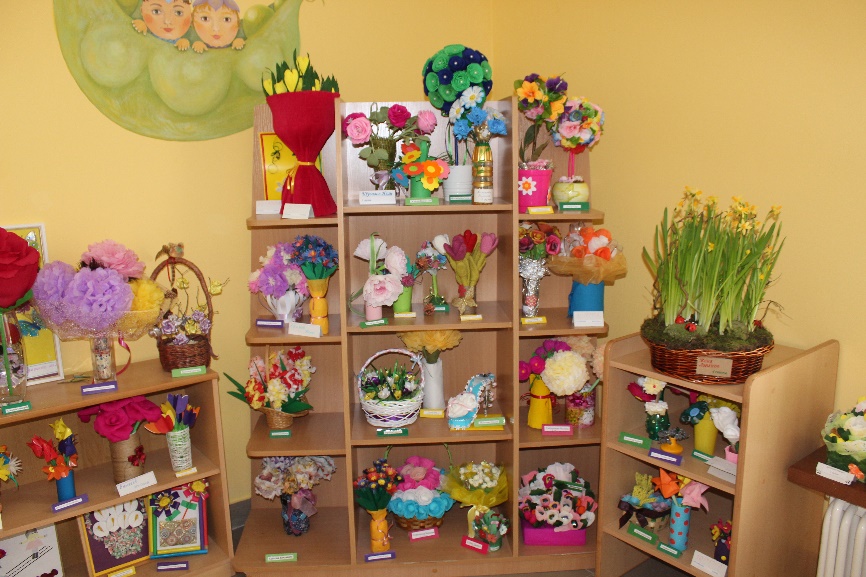 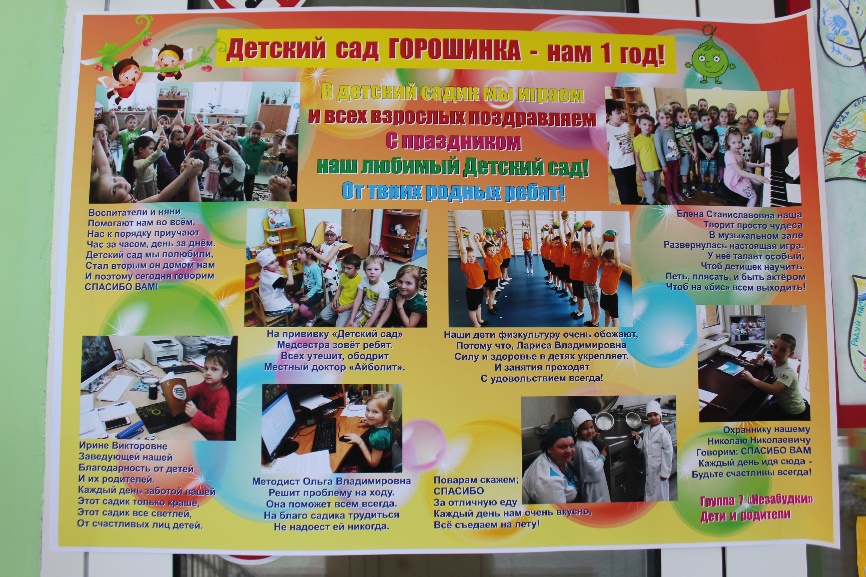 Cовместный выпуск газет
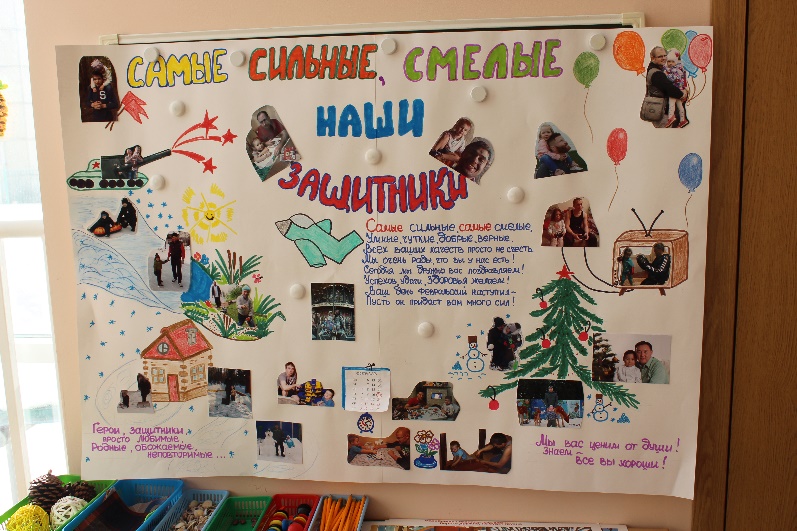 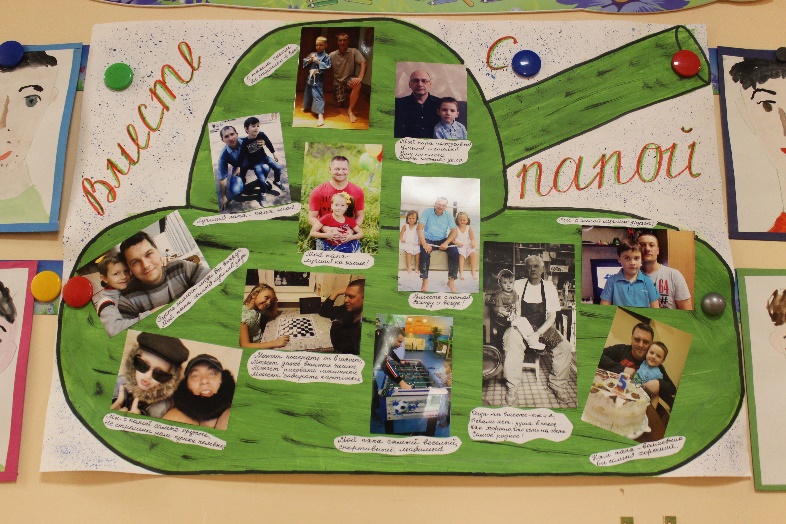 Результаты совместной деятельности:
у родителей –сформировались доверительные, партнерские отношения с детьми и педагогами;
 активизировалась деятельность родителей в жизни ребенка в дошкольном учреждении;
 родители стали больше участвовать в различных акциях, открывающих детям любящих, творческих, родителей.
Наша сегодняшняя семья
Мама
Папа
Позитивное отношение к миру
Личный пример
Здоровый образ жизни
Совместная деятельность
«Цензура» и дозировка  информации
Системность и единство требований
Толерантность и коммуникативность
Успехов нам всем!
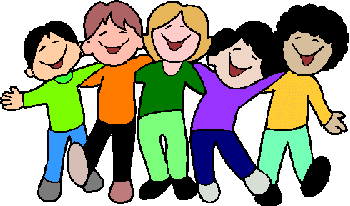 Выход